SPERMANIN UZUN SÜRELİ SAKLANMASI
UZUN SÜRELİ SAKLAMA (CRYOPRESERVATİON)
Spermanın alınması ve muayenesi
Sulandırma
Gliserolizasyon ??
Paketleme
Ekilibrasyon
Dondurma
Depolama
Çözdürme
Suni tohumlama
Sulandırma
Sulandırma (sulandırma oranı, sıcaklık, pH, osmotik basınç)
Tris
Tes
Pipes
Bes
Ticari (lasifos, biosifos)
Katkı maddeleri
external cryoprotektanlar
Yumurta sarısı (%10-20)
BSA (3-6 mg/ml)
Soya proteini
İnternal cryoprotektanlar
DMSO 
DMA (%1-15)
Gliserol
Etilen glikol
Antioksidanlar
Vit e, a
Taurin
Heparin
Hipotaurin
Glikozaminoglikanlar 
Antibiyotikler
Gentamisin, penisilin-streptomisin
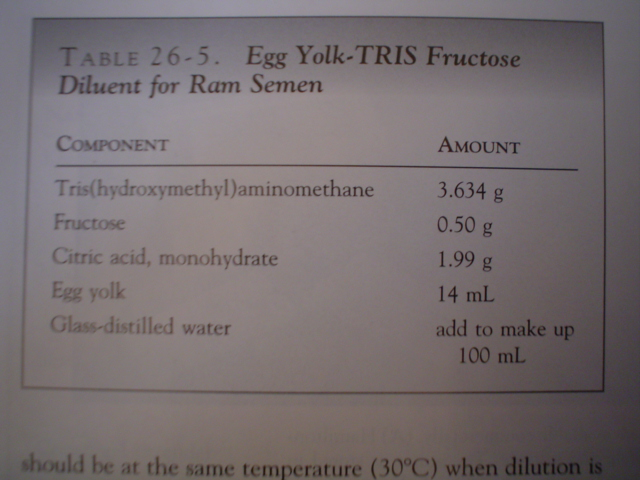 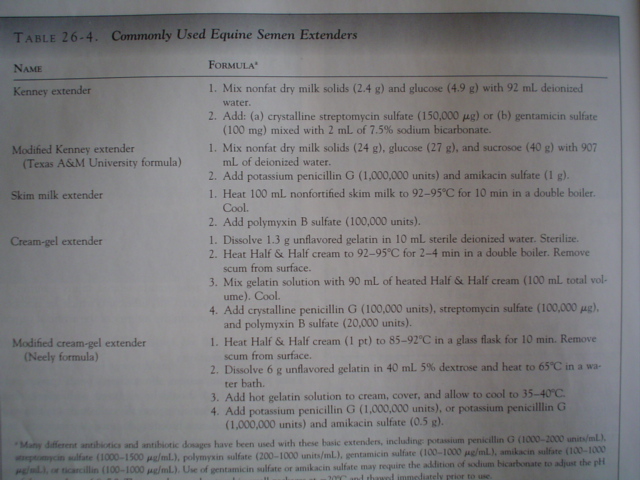 Gliserolizasyon
Sulandırıcının gliserollü kısmı ile sulandırma
Gliserol (%1-15)
Boğa için %7
PAKETLEME
PELLET (0.1 ML)
MİNİ PAYET (0.25, 0.50 ML)
MAKROPAYET (2-5 ML)
YASSI PAYET (2.5 ML)
AMPUL
VİAL
TÜP
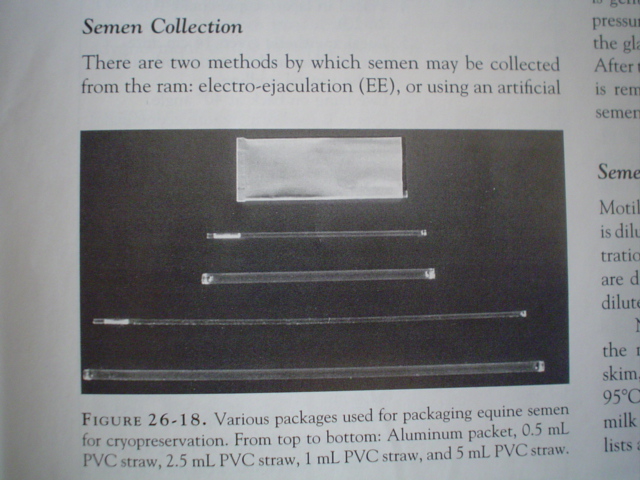 Ekilibrasyon (alışım)
4oC de 5 dakika ile 4 saat arası
boğa için 2 saat

Amaç:
Spermatozoonun sulandırıcıya alışması
Sıcaklığın düşürülmesi
Cryoprotektana alışım
Dondurma (cryopreservation)
PELLET
KURU BUZ (KATI CO2 , -79oC)
PAYET
SIVI AZOT BUHARI (-110-120oC
PROGRAMLANABİLİR DONDURMA MAKİNASI
Dondurma protokolleri

Kuru buzda 5 dakika(-79oC)
Sıvı azot buharında 10 dk (3 cm yükseklik, -120oC )
Farklı dondurma hızları (yavaş yada hızlı)
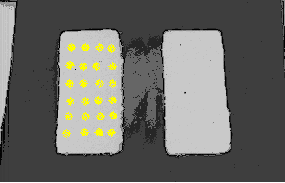 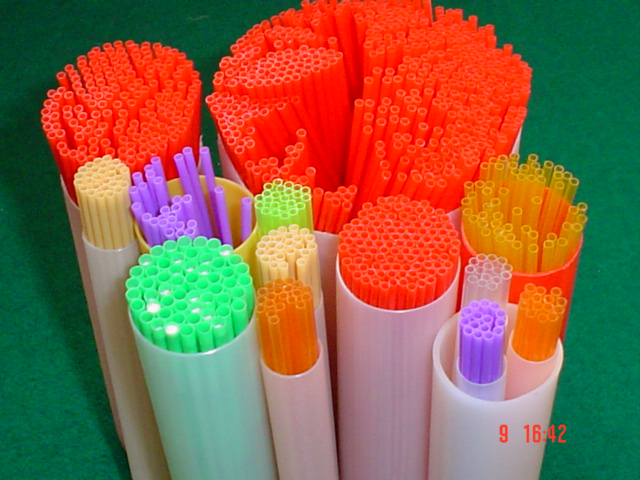 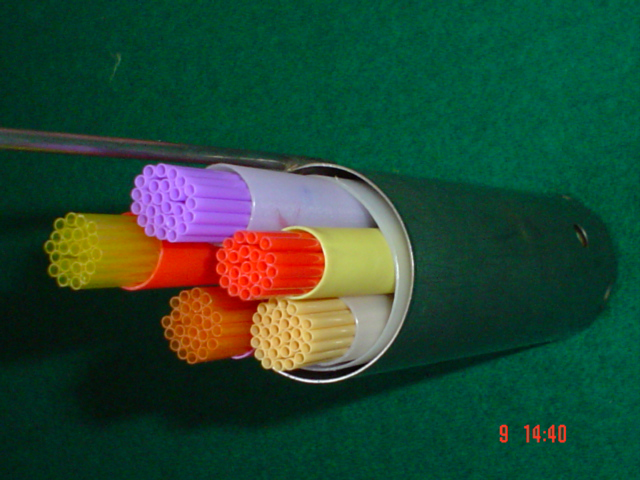 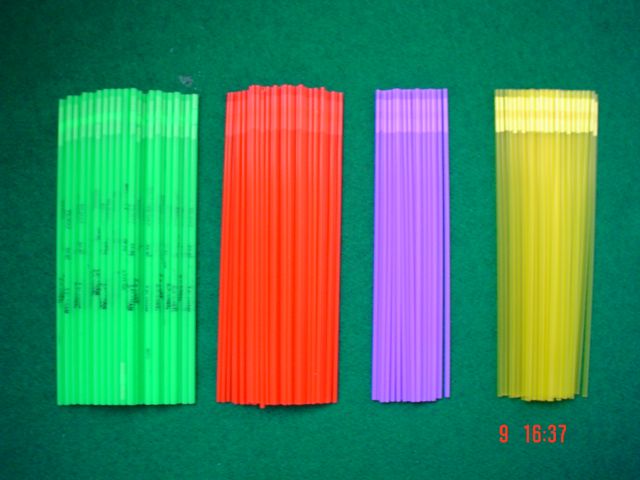 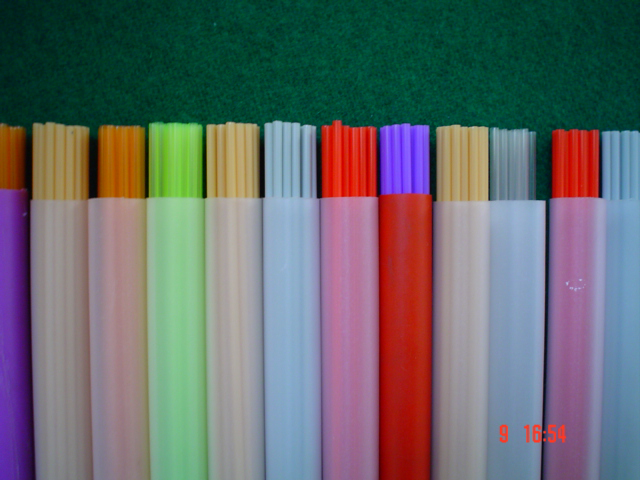 DEPOLAMA
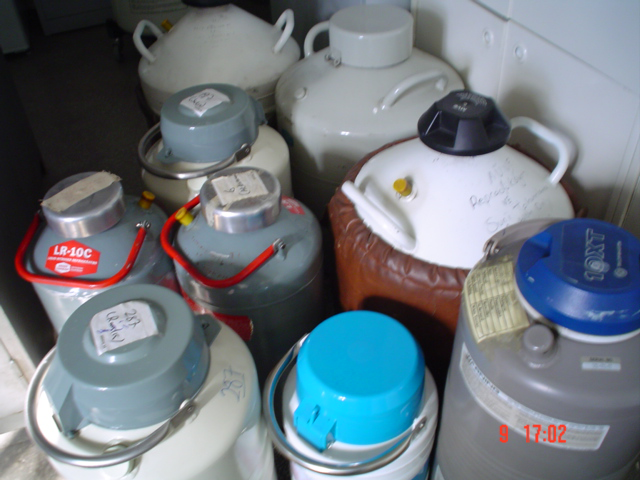 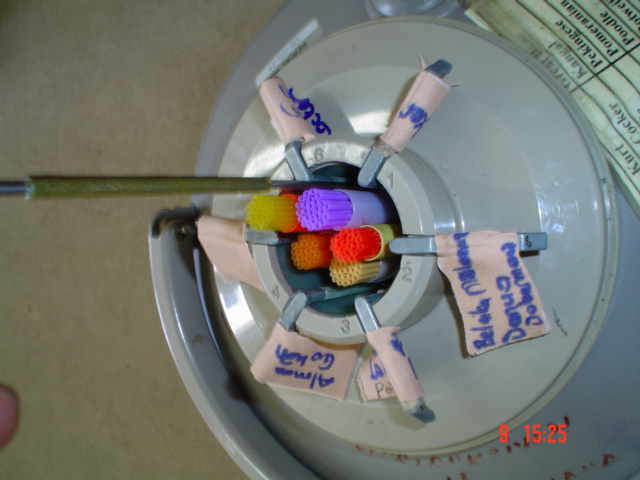 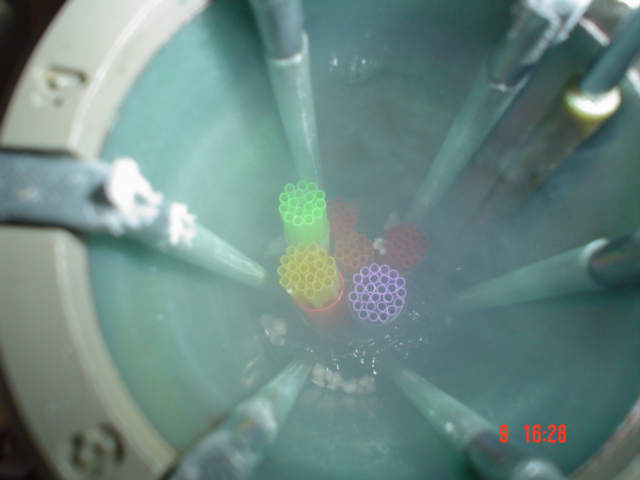 SPERMANIN ÇÖZDÜRÜLMESİ
PELETLERİN ÇÖZDÜRÜLMESİ
Kendi Sulandırıcısı İçinde
Aktivasyon Sıvısı İçinde
PAYETLERİN ÇÖZDÜRÜLMESİ
37- 38OC de 15-30 saniye
40oC de 10 saniye
72oC de 5 saniye
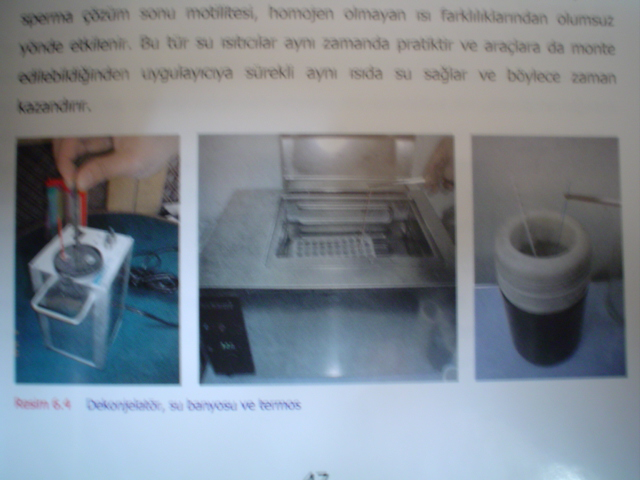